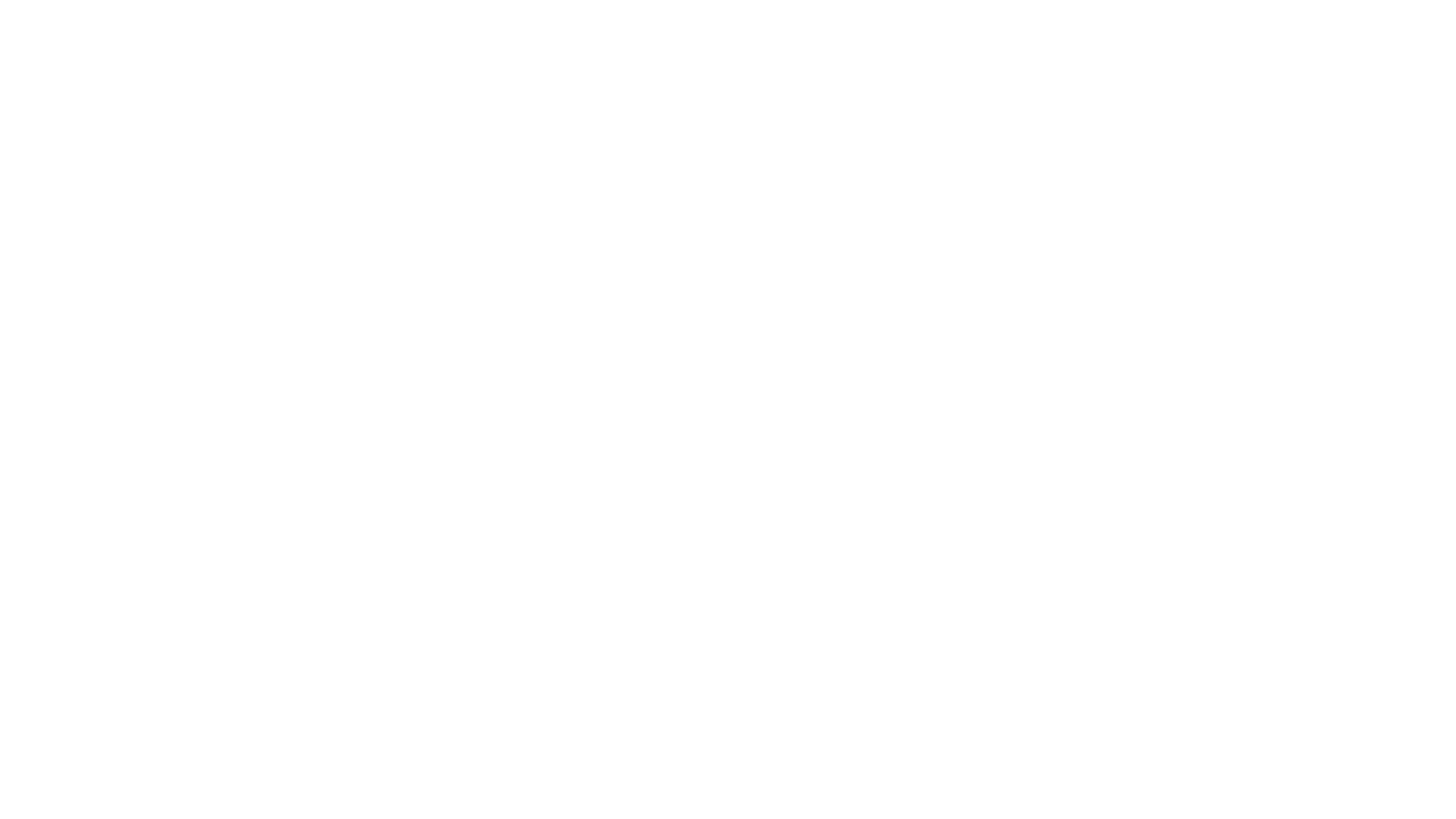 New Era’s Freshen Up Services
Photo by Tirza van Dijk on Unsplash
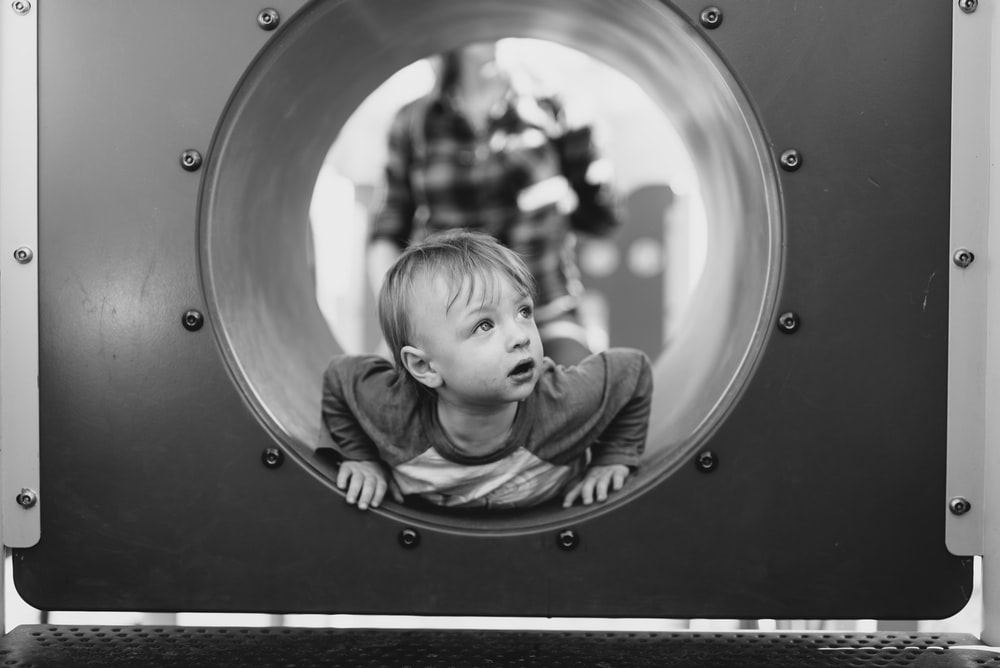 Be Curious. Encourage Curiosity
Have an eagerness to know or learn something
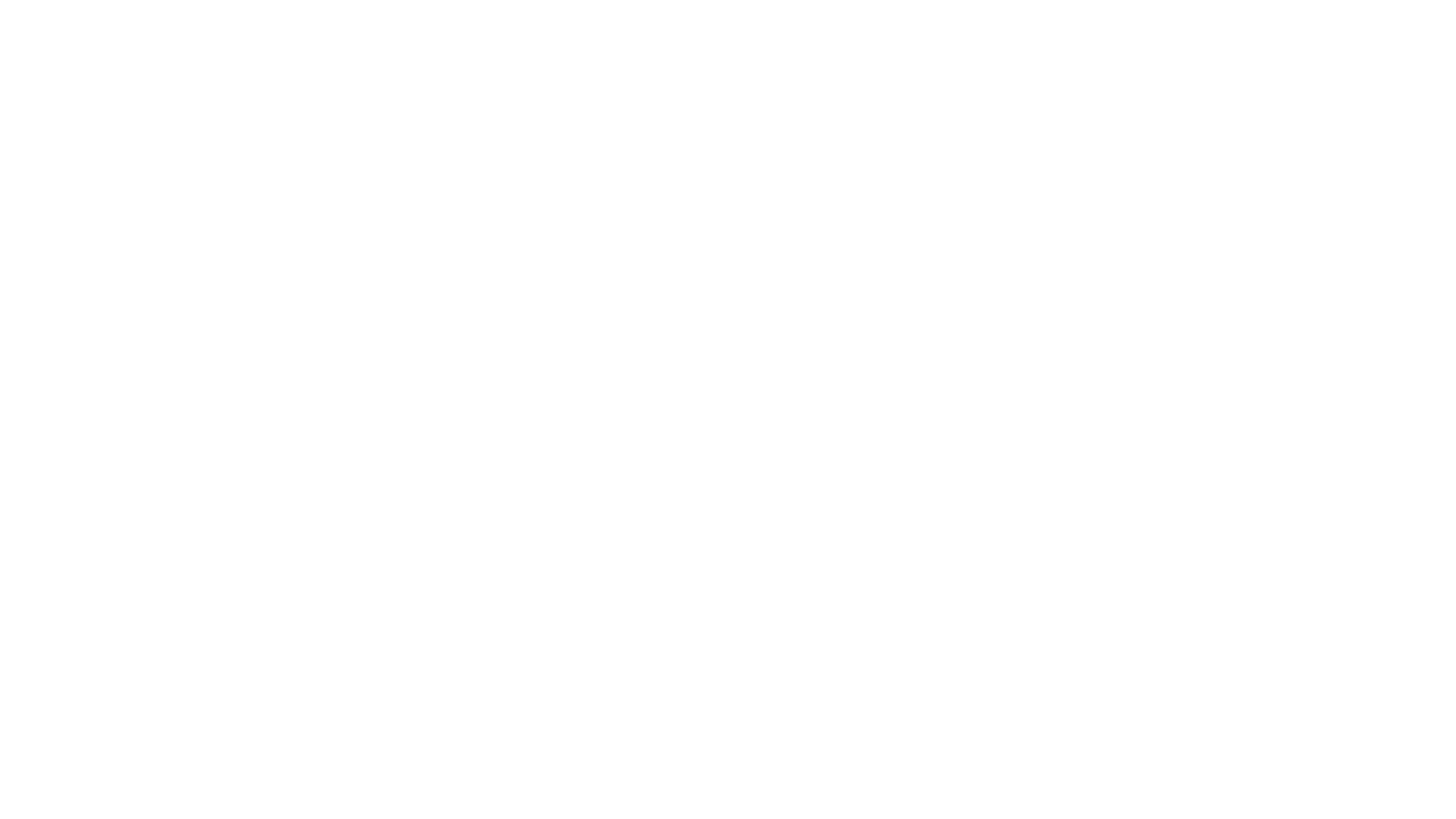 Here at New Era, we are
frustrated detectives.

And here to help solve the mysteries around our clients’ open quotes and their lapsed clients.

It’s an area of focus for us.

But why?

Because it’s so important!
Photo by Ali Hajian on Unsplash
Do you have many lapsed customers you would like to reconnect with?

Are there many open quotes on your CRM system or tucked away on spreadsheets?
Photo by Sebastian Herrmann on Unsplash
Don’t worry, we can help!
We can take action and engage with lapsed customers by:

Asking when they might be looking at new project work.
Asking when their current contract or policy comes up for renewal
Asking whether you may discuss one or two ideas with them when the time is right

We can take action and follow up on old quotes because you would really want to know:

If your customer wants you to do the work
If the work has been completed by someone else….. Boo. That sucks! But at least you can move on from it
By re-engaging on old work, you can talk about new projects that they might have coming up.
The weekend is coming!
Enjoy some calm and rest.
Photo by Kalen Emsley on Unsplash
Our Clients
Over the past five years, we have worked within the following business sectors:
Construction
Commercial finance – invoice finance
Insolvency
Fleet management – vehicle bodywork repair
Financial derivatives & hedge fund broking
Land drainage – commercial
IT support
Fire and security installation and maintenance
Electrical contracting
HR and employment law
Software development
Courier & logistics services
Market research
Commercial printing
Health & Safety audit, advice and training
Debt recovery
Land drainage – domestic
Copywriting
Project management
Insurance broking
Photography
Digital marketing and web analytics
Business coaching and mentoring
Accountancy, tax advisory and legal
Office services – office furniture and space planning
Business graphics – signage
Hosted telecoms
Vehicle finance
Probate
Corporate events
Technology for recruitment
How may we help you?
What people have said……
“I have always found Richard to be very professional in his approach to prospective clients. As can be seen from the structure and content of the approach letters or emails he designs, he has an eye for detail, works diligently to identify client needs and expectations and has a feel for how his associates work and an understanding of their expertise. He conveys this message across to prospective clients in a straightforward but positive manner.

The nature of Richard’s work requires the qualities of a target-driven and forward looking individual, in order for a project to maintain momentum. Richard has these qualities and I have no hesitation in recommending him to you.”
“Richard has a professional and methodical approach to telemarketing. He has good attention to detail, is persistent with a high level of personal and business integrity and understands the process of moving potential clients through the sales pipeline process”
“I have no reservations in recommending Richard. He is a man of integrity and does all that he promises. I could not do the work that he does, so I can only admire his determination and resolve.”
“Thank you Richard for your endeavours with the  CPD introductions. We have found them an excellent way of getting us in front of more people”
“Thank you Richard for not treating me like an idiot and for not trying to sell me something straightaway”
“I see Richard as a bulldog with Labrador traits”
Hands on, professional lead generation, sales and marketing support for business owners.

Contact Richard by phone on 07708 096532 or email at: richard@newerafi.co.uk

www.newerafi.co.uk
Thank you!